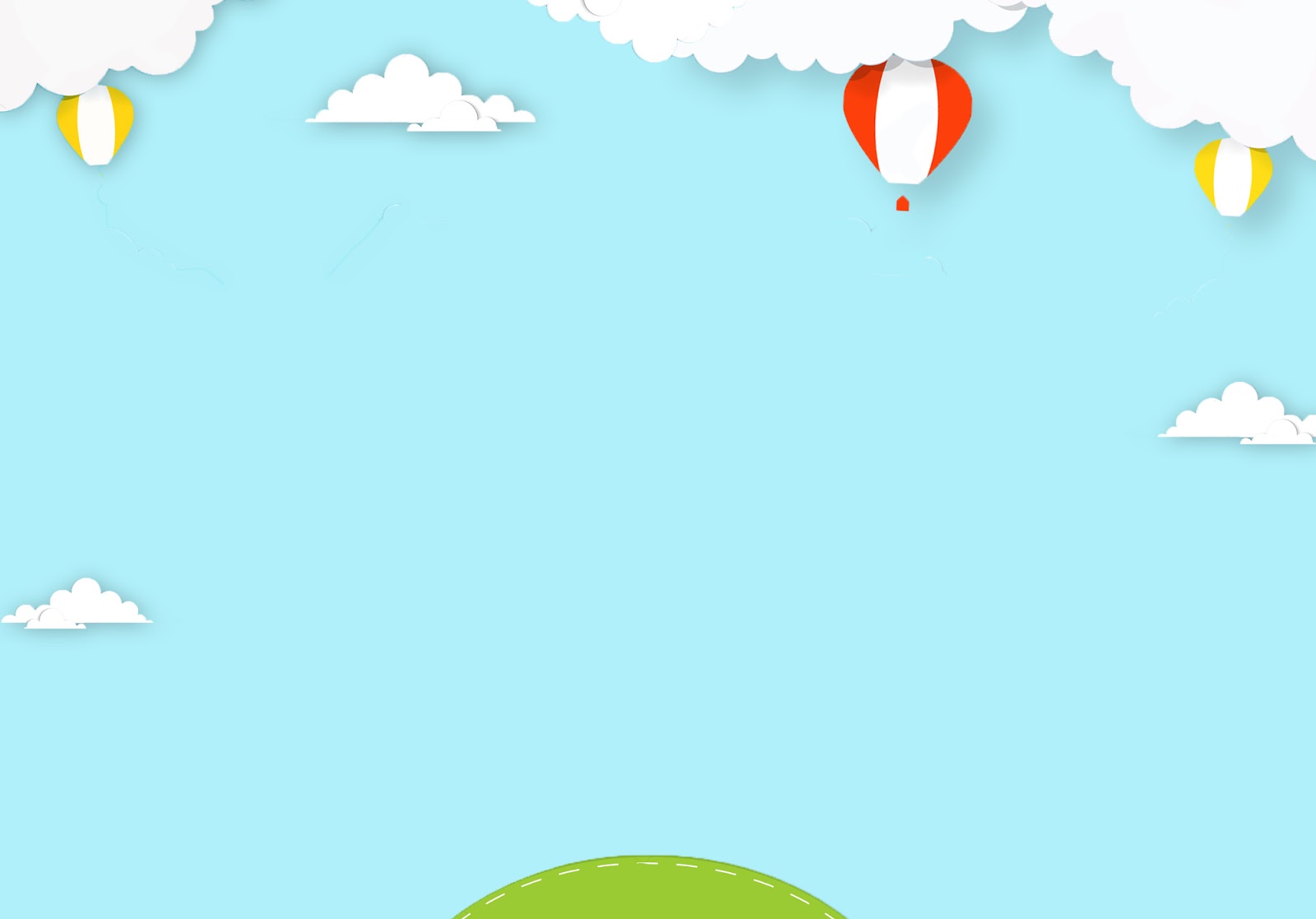 PHÒNG GD & ĐT QUẬN LONG BIÊN
TRƯỜNG MN HOA SỮA
LĨNH VỰC PHÁT TRIỂN NGÔN NGỮ
       
                Môn học: Làm quen chữ cái
                Đề tài: Trò chơi hái táo
                Lứa tuổi: Mẫu giáo lớn A5
                GV thực hiện: Nguyễn Thị Phúc Hậu
Năm học 2021-2022
HÁI TÁO CHỮ
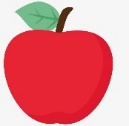 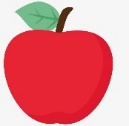 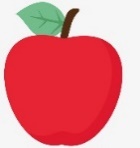 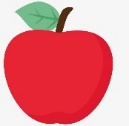 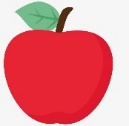 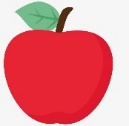 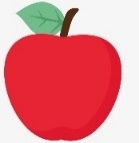 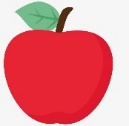 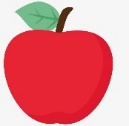 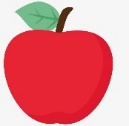 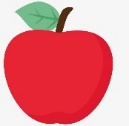 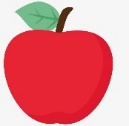 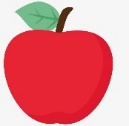 ¨
©
©
©
©
©
a
¨
a
©
a
a
¨
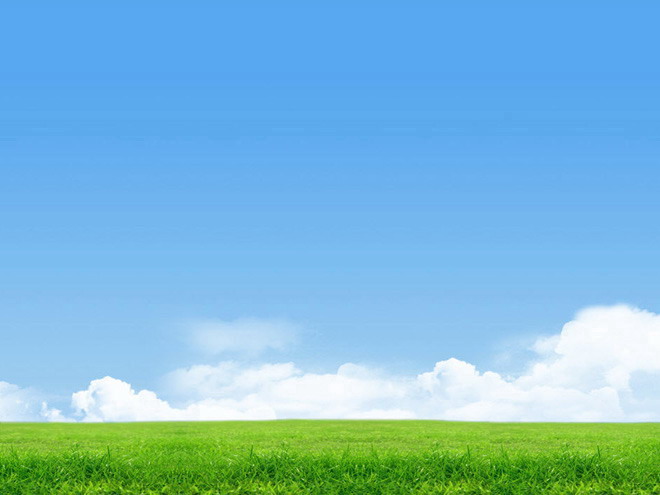 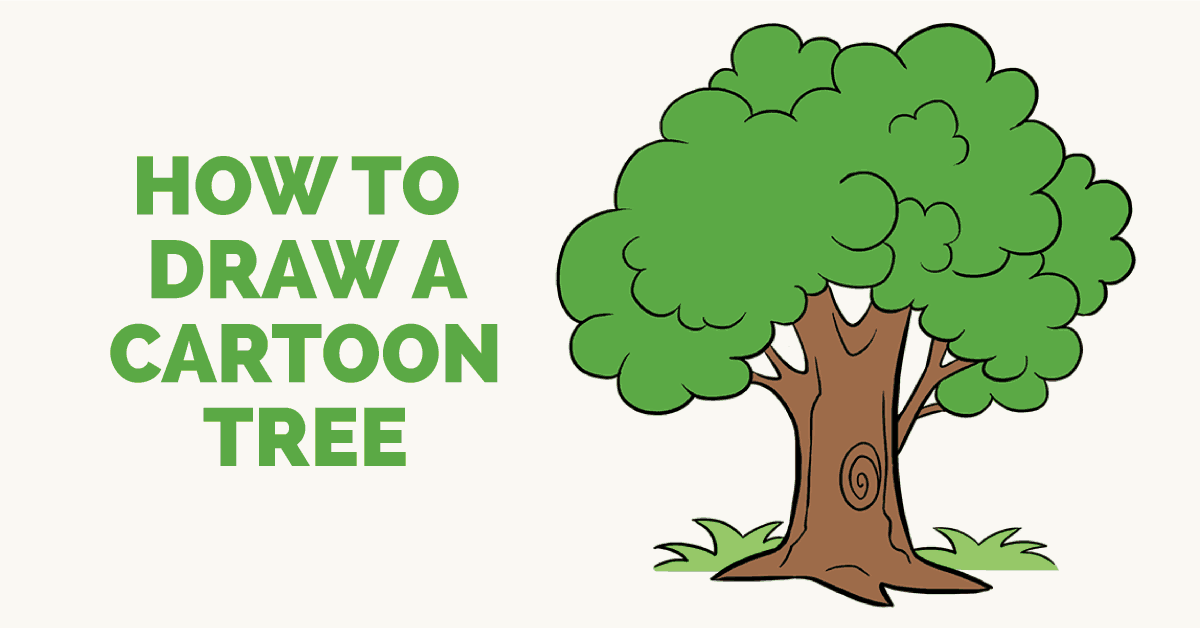 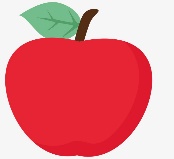 a
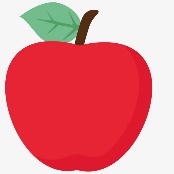 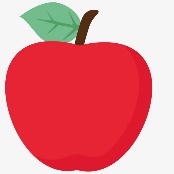 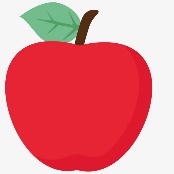 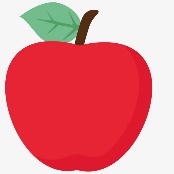 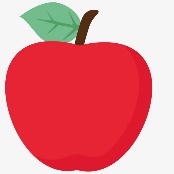 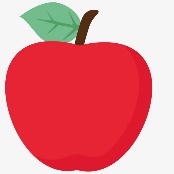 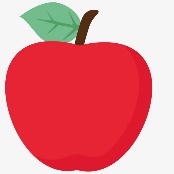 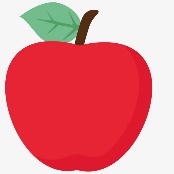 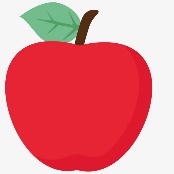 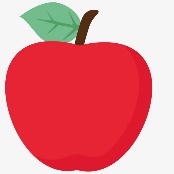 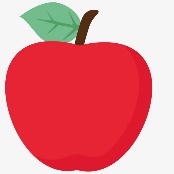 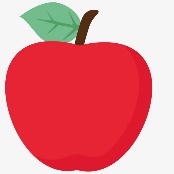 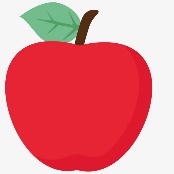 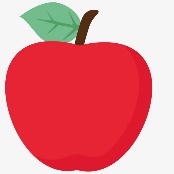 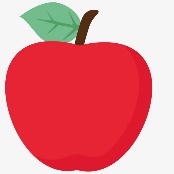 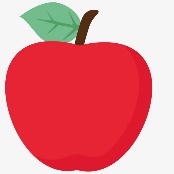 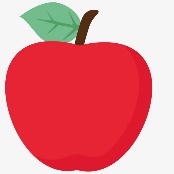 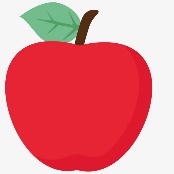 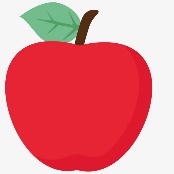 a
©
o
«
¬
©
a
©
¨
©
a
¨
¨
©
a
a
¨
¨
¨
a
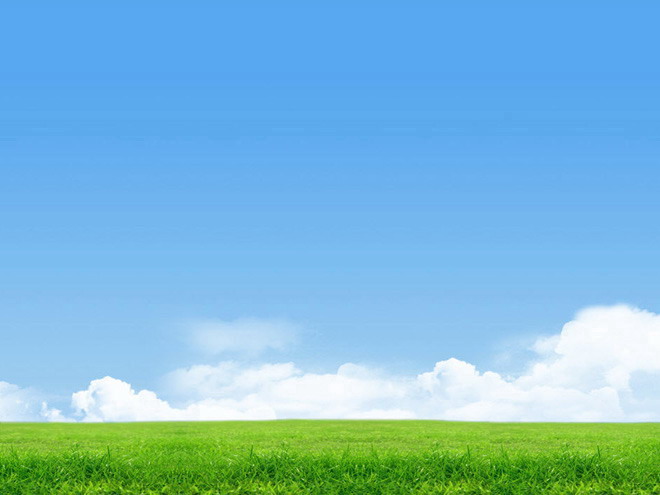 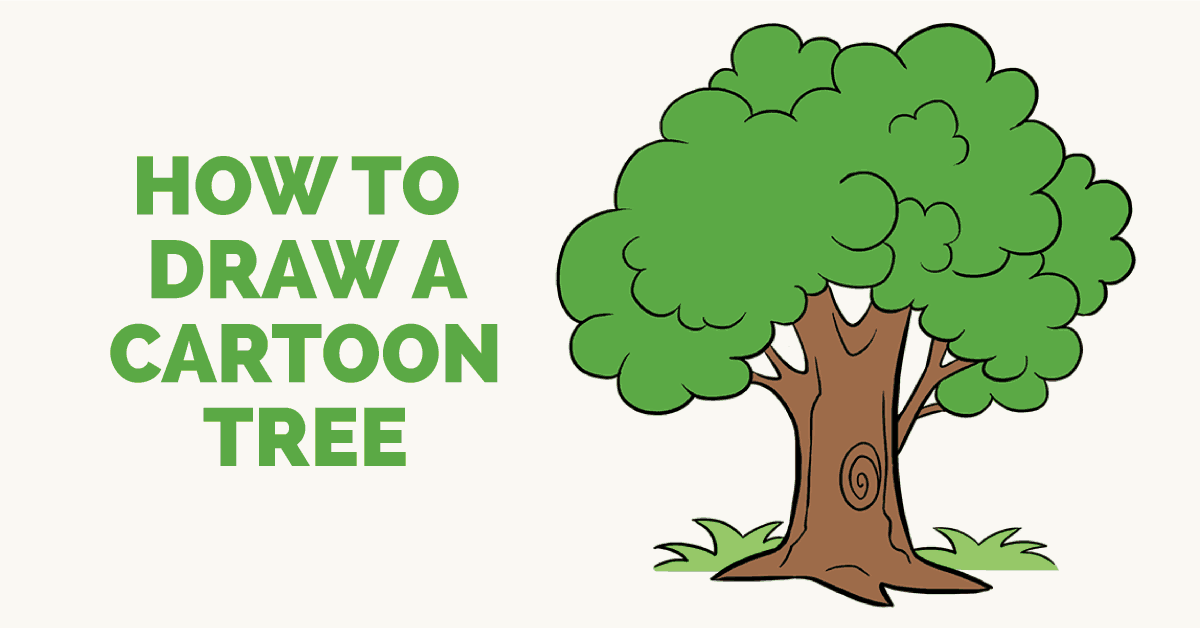 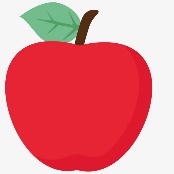 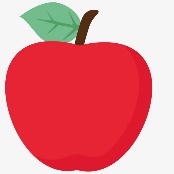 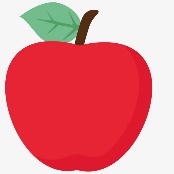 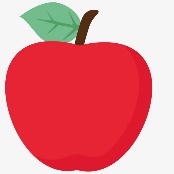 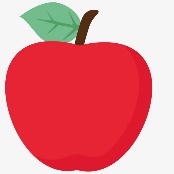 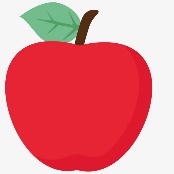 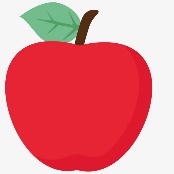 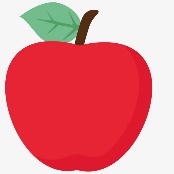 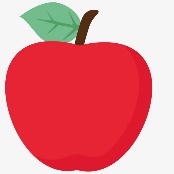 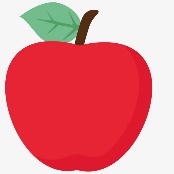 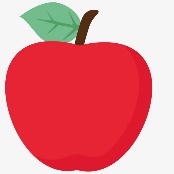 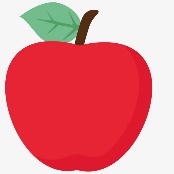 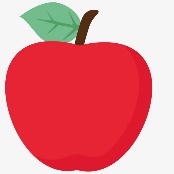 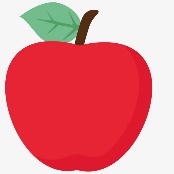 ©
o
«
¬
©
©
¨
©
¨
¨
©
¨
¨
¨
¡
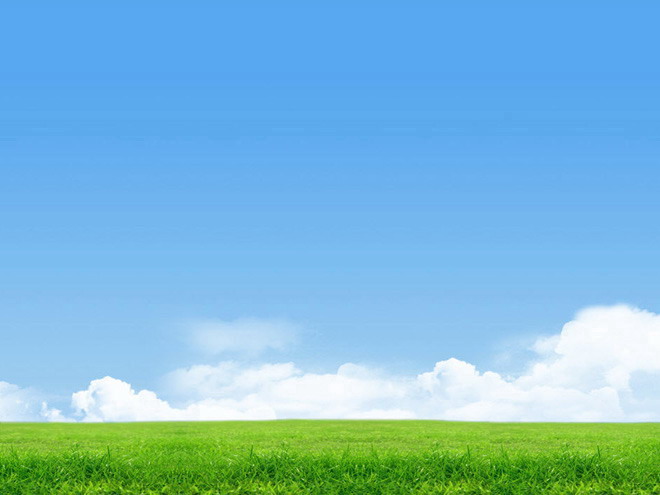 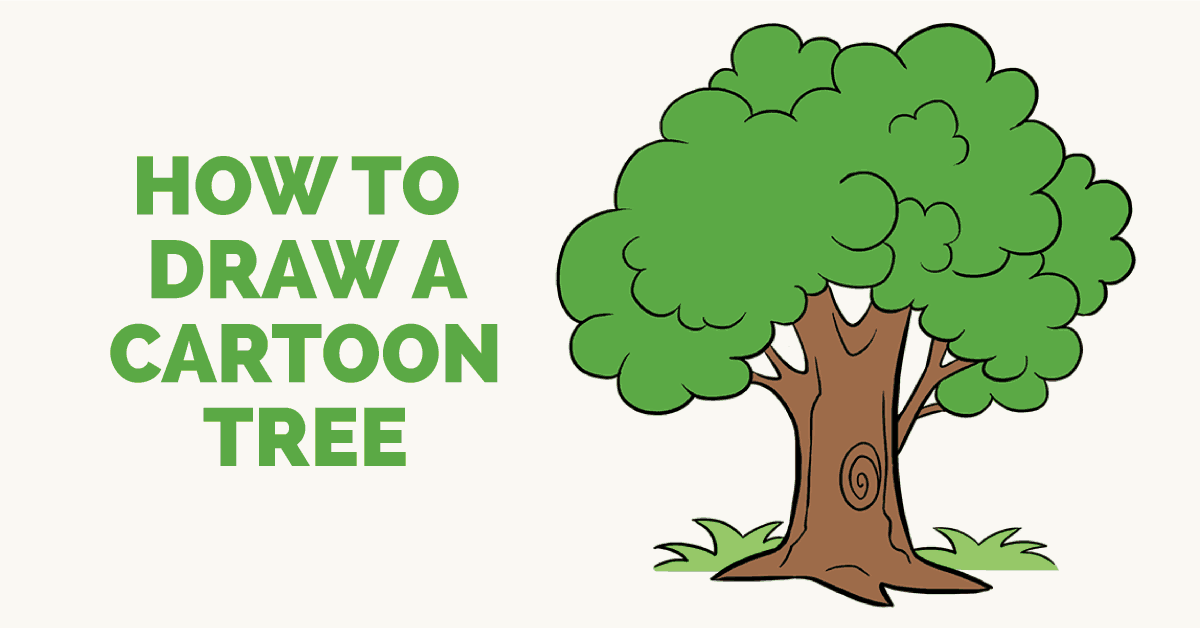 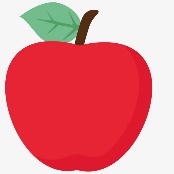 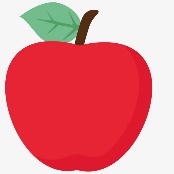 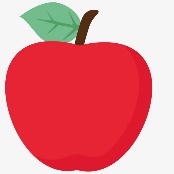 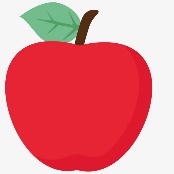 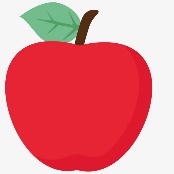 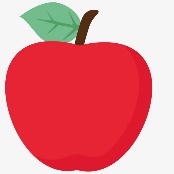 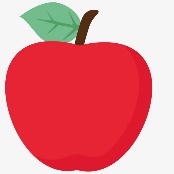 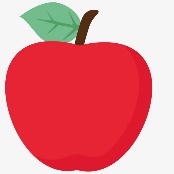 ©
o
«
¬
©
©
©
©
©
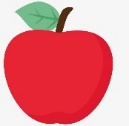 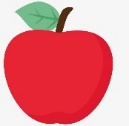 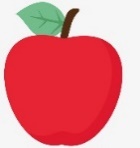 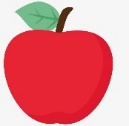 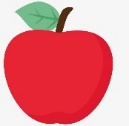 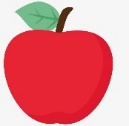 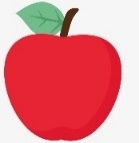 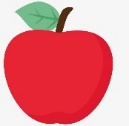 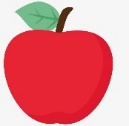 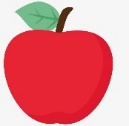 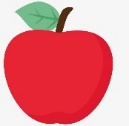 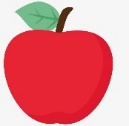 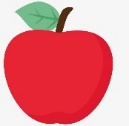 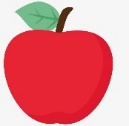 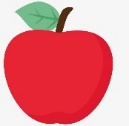 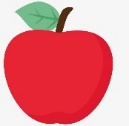 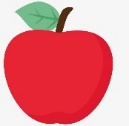 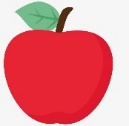 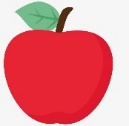 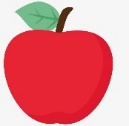 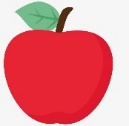 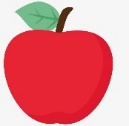 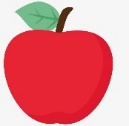 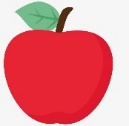 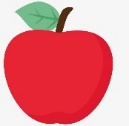 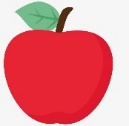 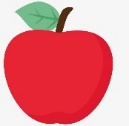 ¨
©
©
©
©
a
¨
a
a
a
¨
a
¨
¨
a
¨
¨
a
¨
¨
¨
¨
¨
¨
©
©
¨